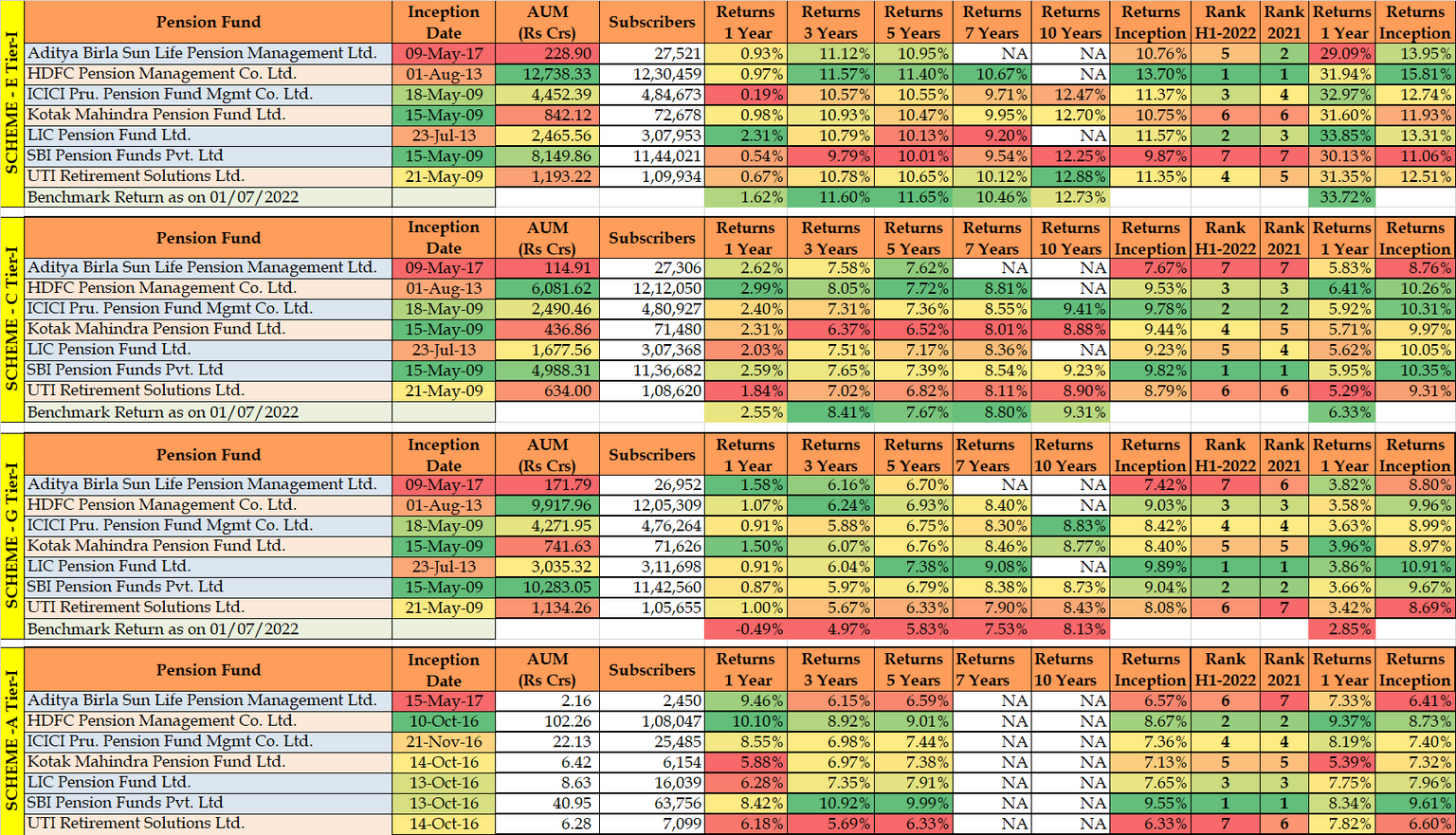 EVERY PAISA MATTERS
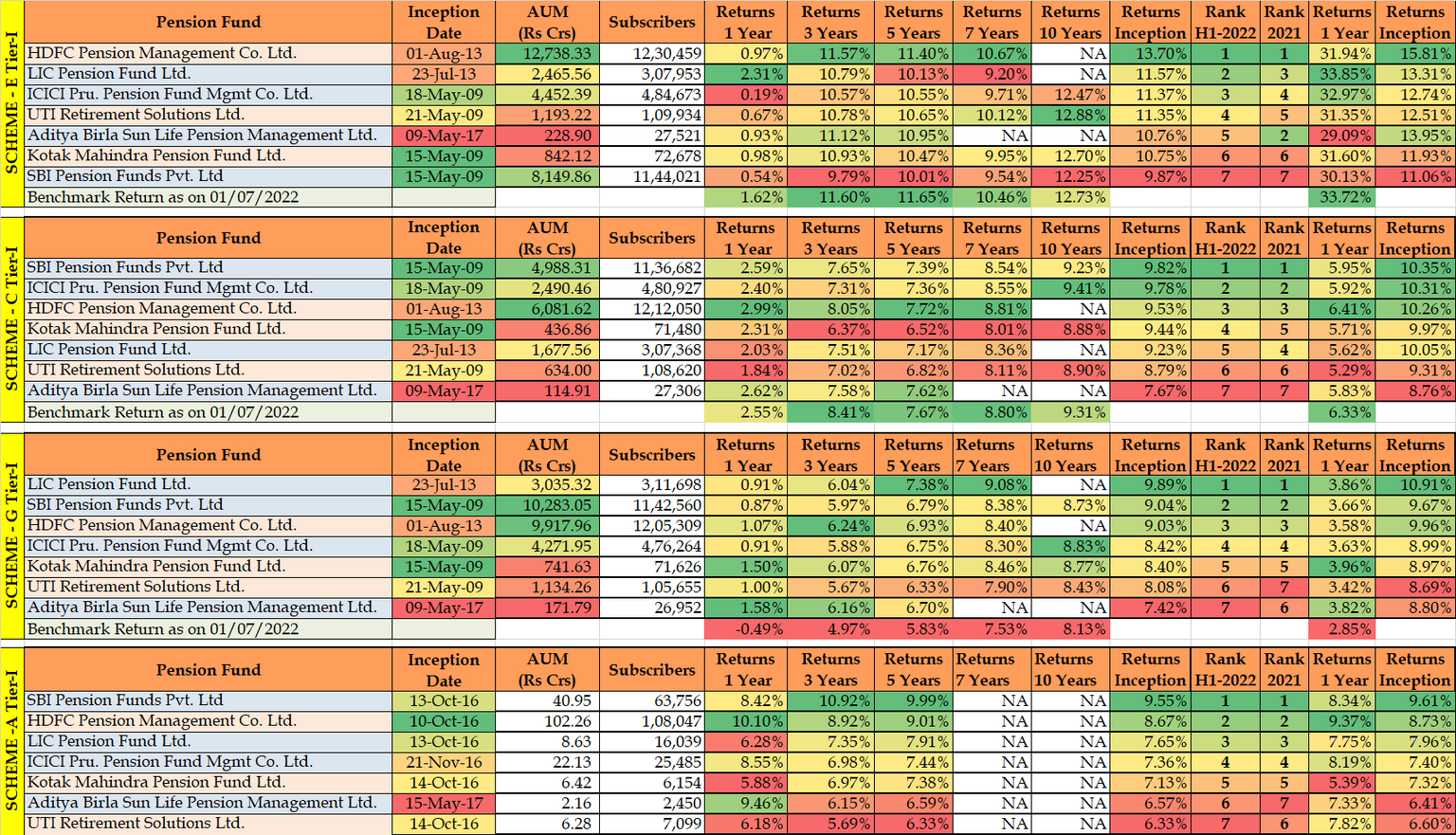 EVERY PAISA MATTERS
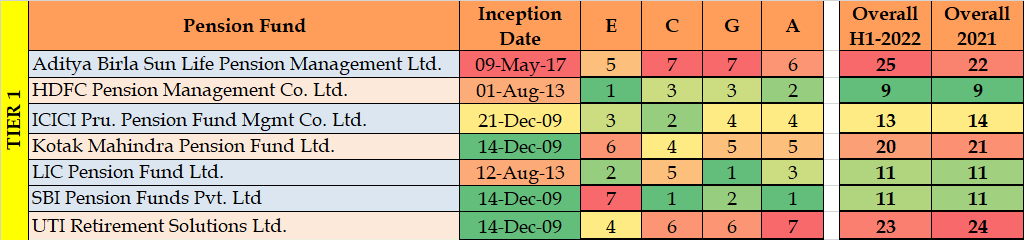 EVERY PAISA MATTERS